Diamante Poem
Lesson 5		4th grade		Mrs. Sefchik
materials
For this lesson
materials
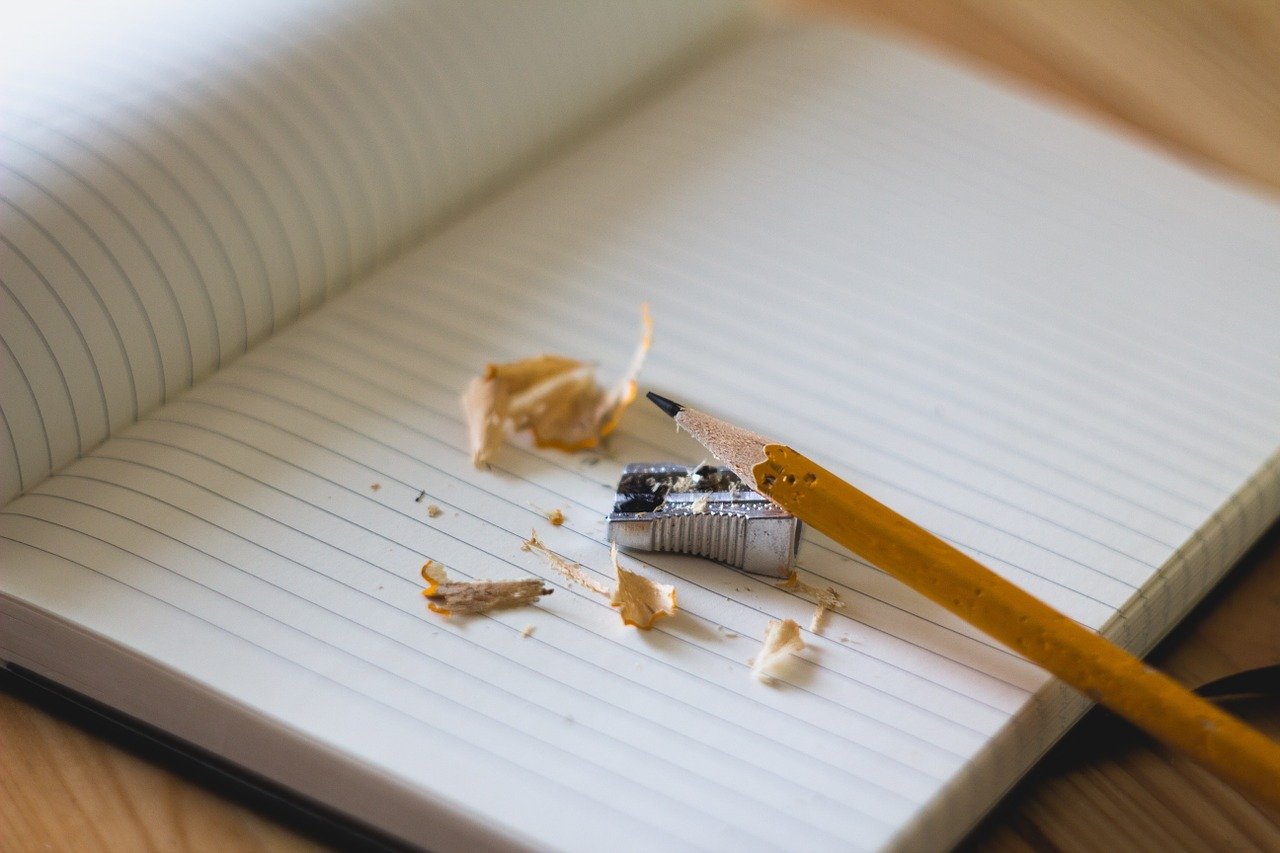 objectives
of this lesson
objectives
To discuss, read, and write diamante poems. To show how students can use poetry to complement their learning of grammatical content.
Darian Dauchan
vocabulary
vocabulary
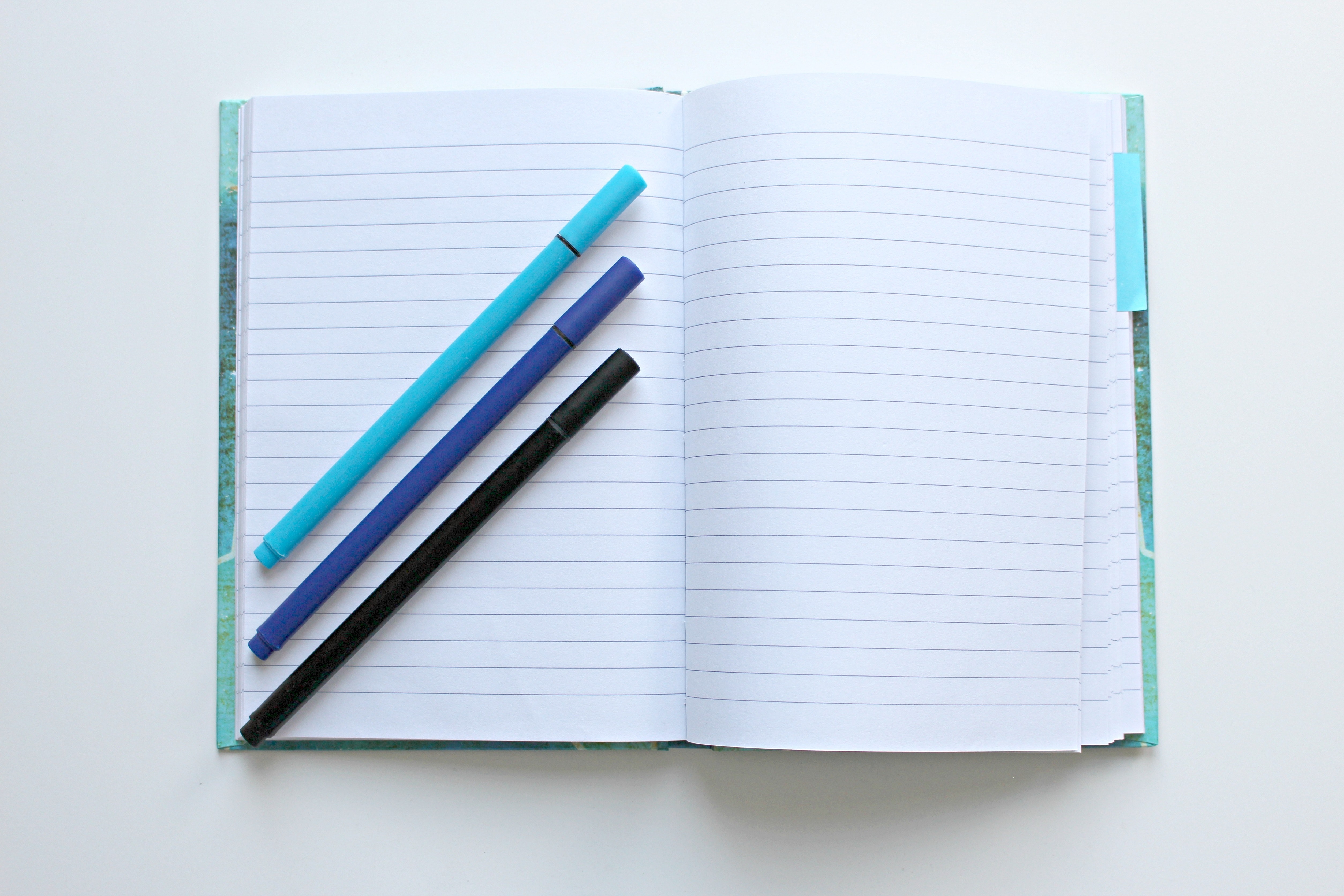 Antonyms
Nouns, Verbs +Adjectives
Diamante 
Poem
What is a diamante poem?
7-lines:
Lines 2 and 3 are about noun in Line 1
Lines 5 and 6 are about noun in line 7
Line 4 is split between Lines 1 and 7
Can be about any subject

Uses nouns, verbs (-ing), and adjectives

Shape looks like a diamond
NounAdjective, AdjectiveVerb, Verb, VerbNoun, Noun, Noun, NounVerb, Verb, VerbAdjective, AdjectiveNoun
History of Diamante Poem
Created in 1969 by Iris Tiedt
Diamante means diamond in Spanish + Italian
Because it’s in the shape of a diamond, it’s also a concrete or shape poem
Diamante Poem Examples
Winter
Icy. Grey.
Snowing, sledding, skiing
Hot chocolate, boots, iced tea, flip-flops
Swimming, sunning, snorkeling
Humid. Bright.
Summer

By Mrs. Leas
CatGentle, SleepyPurring, Meowing, ScratchingWhiskers, Fur, Collar, LeashBarking, Licking, DiggingSlobbery, PlayfulDog

By: Kenn Nesbitt
instructions
MORNING CLASS
Brainstorming Time!
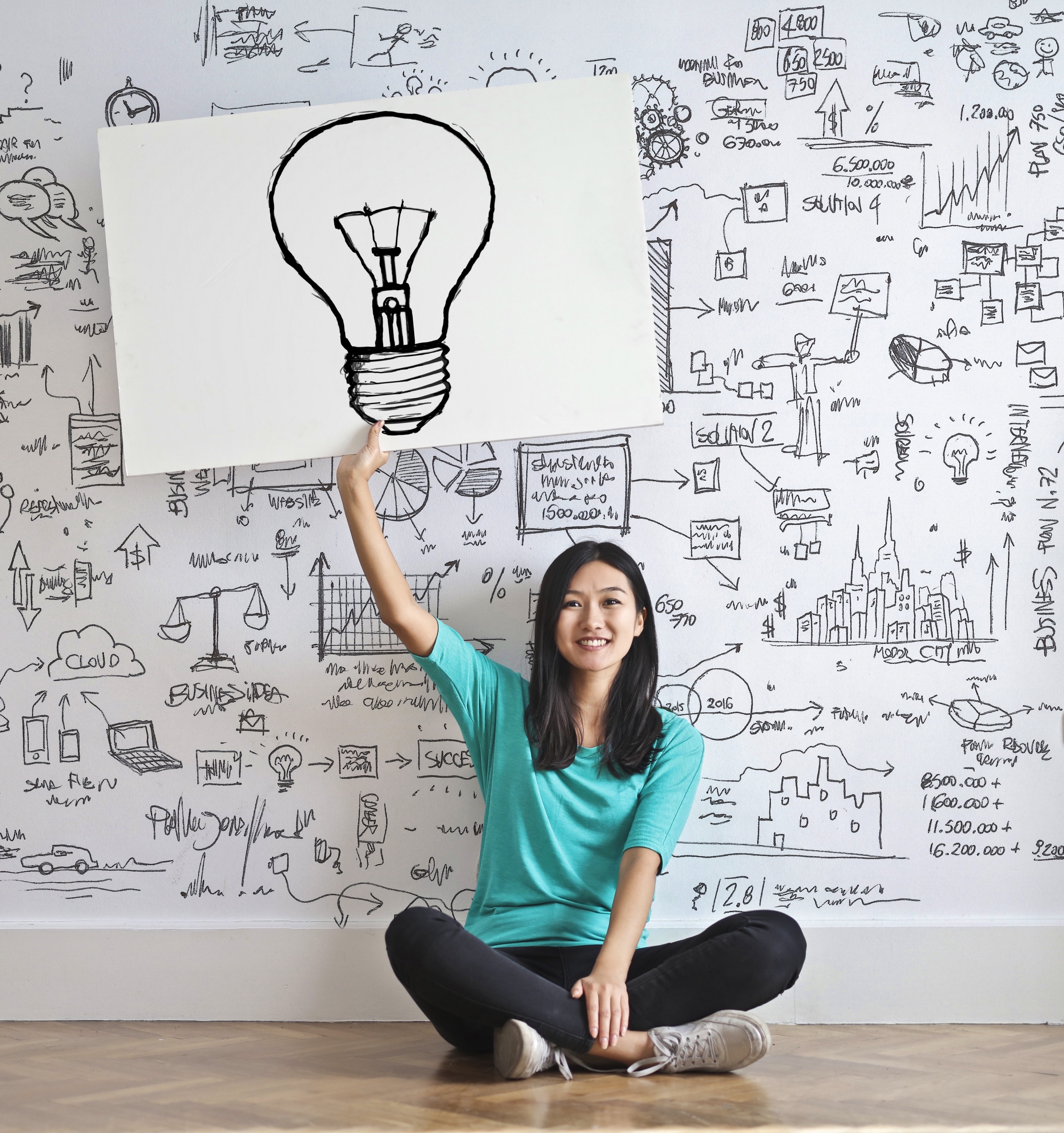 What opposites could we write about?
Book and Internet
Addition and Subtraction
Predators and Prey
Fall and Spring
Stop and Go
Day and Night
Sky and Ground
Angry and Happy
Happy and Sad
Big and Small
Kids and Adults
Mom and Dad
Boy and Girl
Math and Reading
Underwater and Surface
Multiplication and Division
Brainstormed first in small groups,
 then as a group on 2-23-22. Mrs. Sefchik then
suggested that all the students do Spring-Fall.
MORNING CLASS
Brainstorming Time!
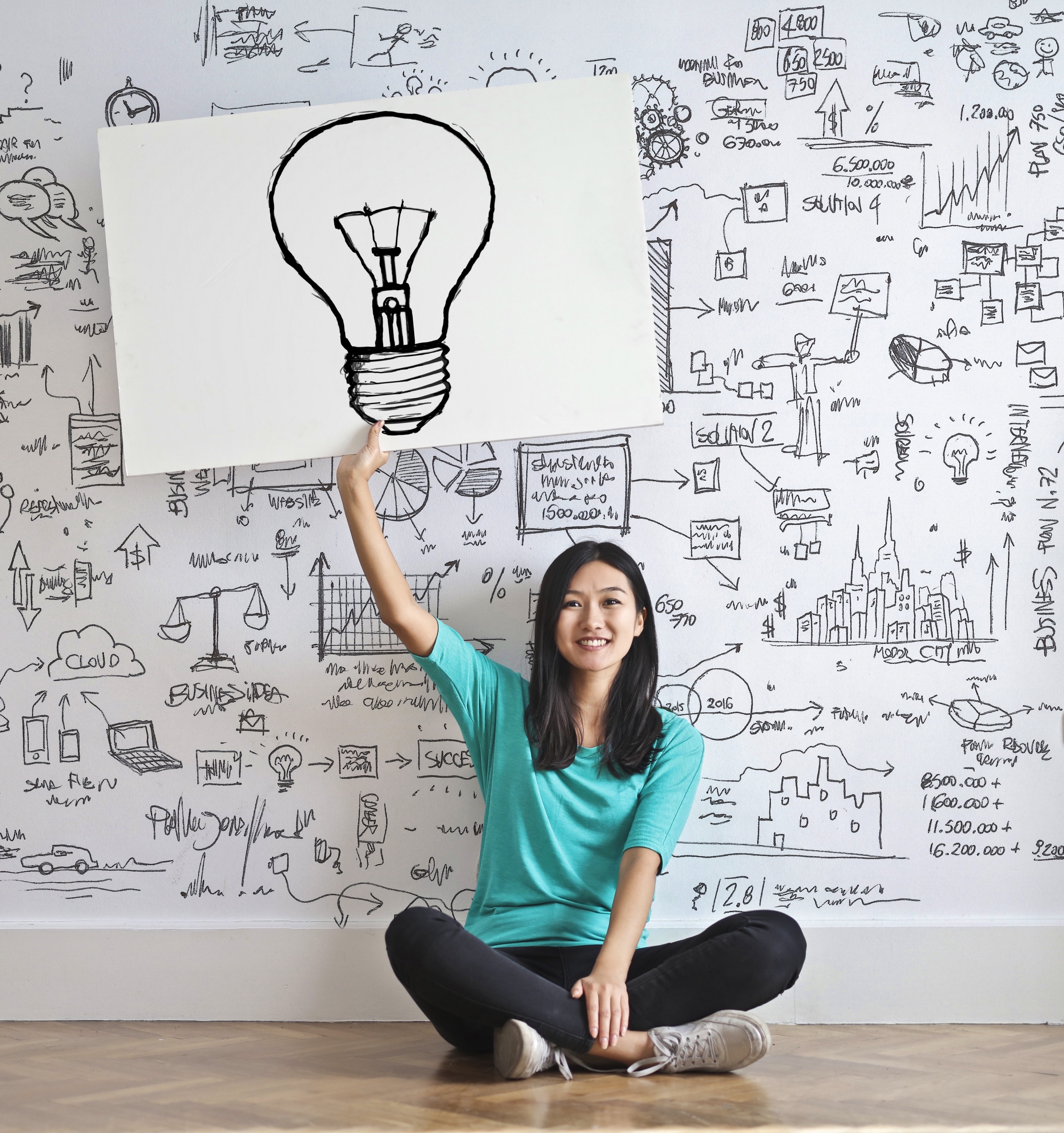 Spring - nouns, adjective, and verbs  
Nouns: Flowers, birds, butterflies, owls from Wisconsin, squirrels, spring water, rain, beaver, outside, smell/scent, April, 
T-shirts, pranks, water parks, Easter, bugs, grass

Adjectives: warm, cool, sunny, windy, beautiful, colorful, delightful, tiny, noisy, fast, pretty

Verbs: catching, going, chirping, riding, skate boarding, blooming, biking, dancing, gardening, hiking, walking
Brainstormed as a group on 2-23-22.
AFTERNOON CLASS
Brainstorming Time!
Spring – Nouns, Verbs, Adjectives
Nouns – bunnies, flowers, ice cream truck, squirrels, chipmunks, mosquitoes, Easter, grass, trees, birds, butterflies, eggs, deer, nest, rain
Adjectives – yellow, sunny, pink, orange, warm, rainy, red, fluffy, rose, cold, icy, green, cloudy
Verbs – chirping, running, jumping, swimming, painting, laying eggs, sleeping, playing, munching, blooming, gardening, exercising, cooking
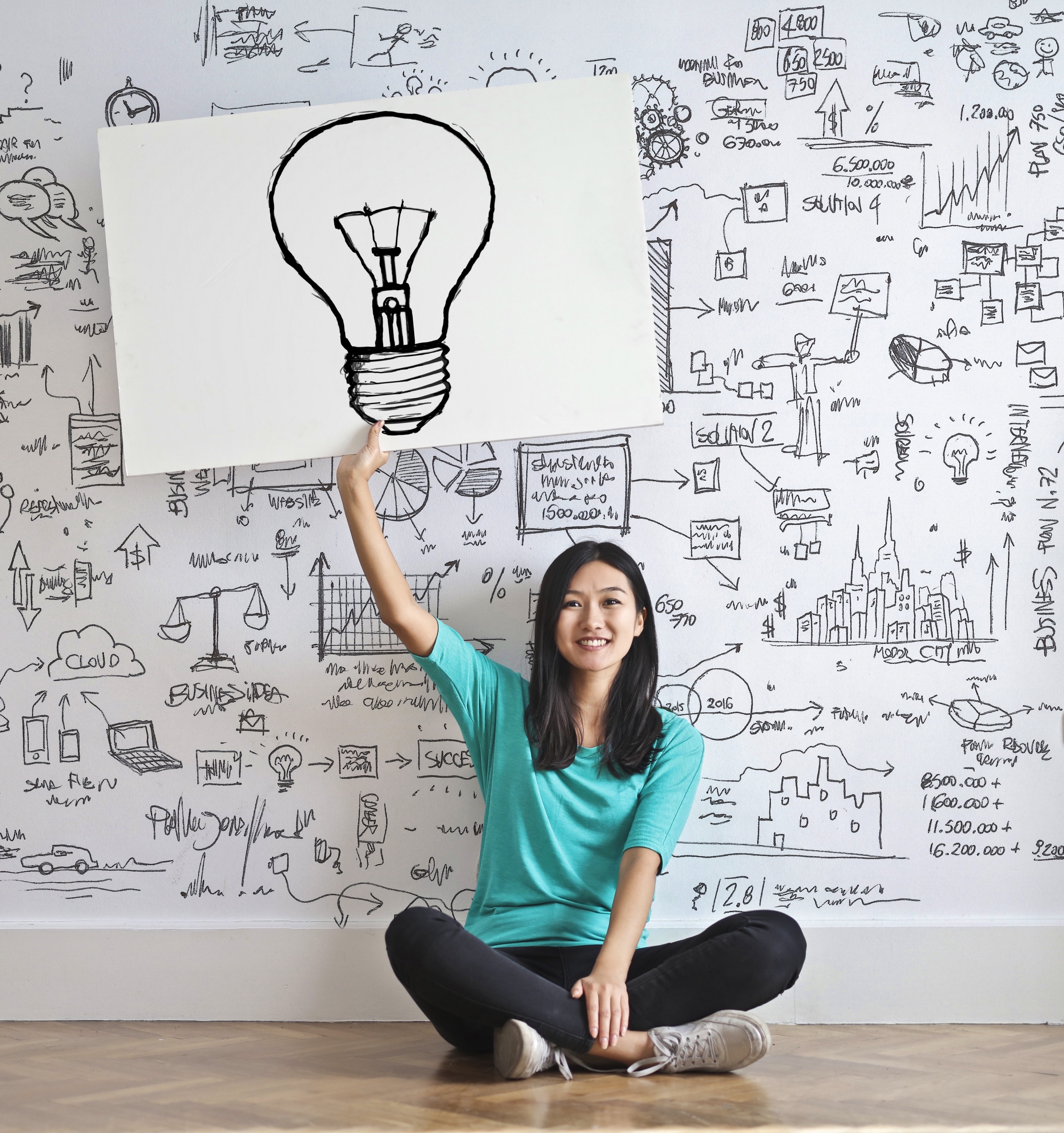 Fall – Nouns, Verbs, Adjectives
Nouns – pumpkins, Halloween, leaves, puddles, trees, pumpkin pie, hay, October, candy, scarecrow, apple pie, harvest festival, turkey, apples, Thanksgiving, fear, chocolate, nuts, nightmares, Zombies, games, mashed potatoes, footballAdjectives – scary, sour, sweet, orange, blue, yellow, red, windy, tasty, cold, chilly, pink, crimson, happy, green, black, beige, spooky, terrifying, horrified
thankful, fun, yummy, full, scrumptious, silly
Verbs – Falling, bobbing, melting, running, carrying, eating, jumping, partying, 
teaching, hunting, growing, harvesting, carving, reading, cooking, crying, pushing
Brainstormed as a group.
AFTERNOON CLASS
Brainstorming Time!
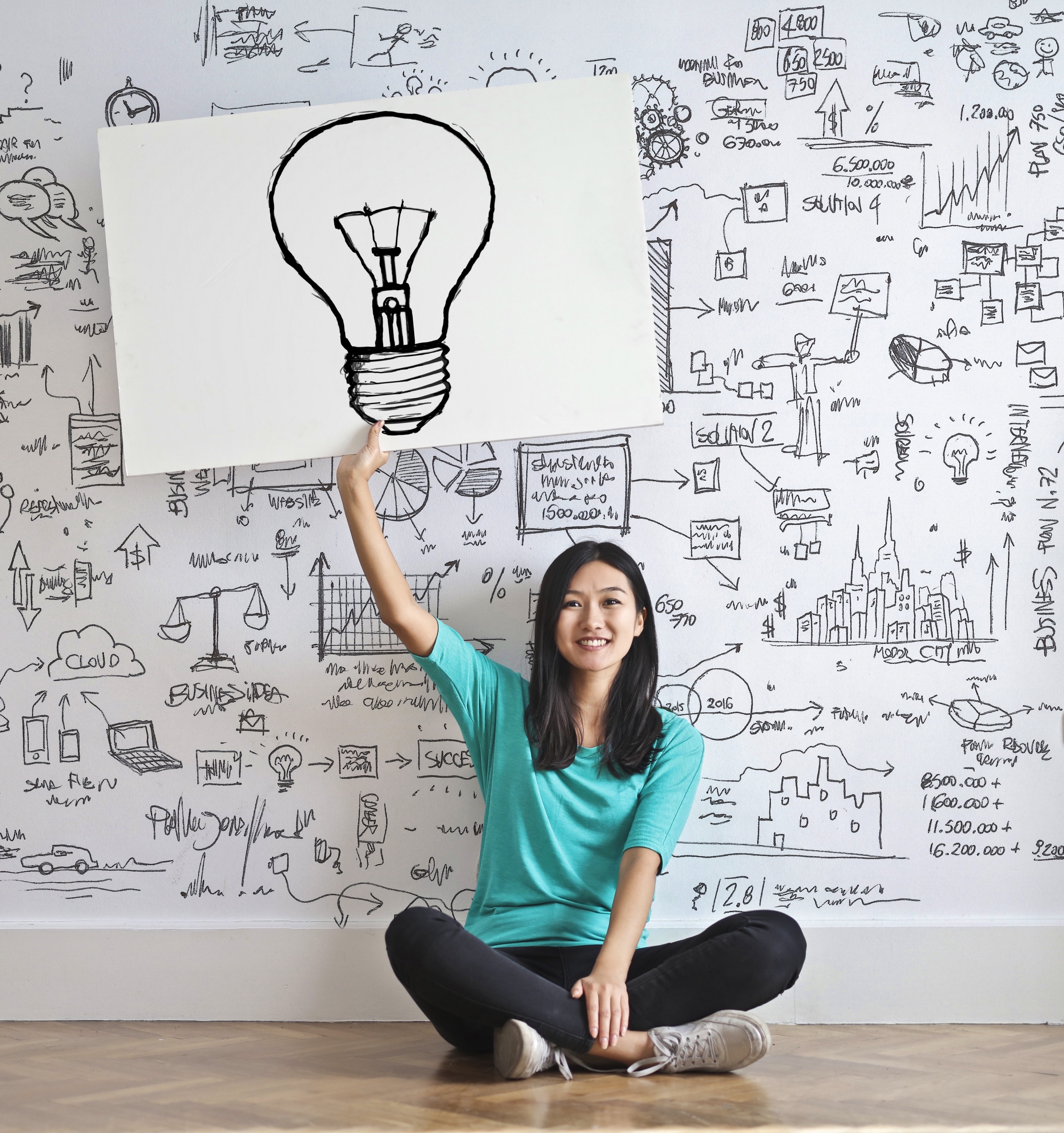 What opposites could we write about?
Vanilla and Chocolate
Girl and Boy
Nice and Mean
Hot and Cold
Soft and Hard
Sour and Sweet
Happy and Sad
Best and Worst
Love and Anger
Baby and Adult
Smart and Dumb
Love and Hate
Summer and Winter
Fall and Spring
Rainy and Sunny
Fire and Ice
Moon and Sun
Mountains and Beach
Brainstormed first in small groups,
 then as a group.
Choose your topic from brainstorm list. Then, brainstorm lists of nouns, adjectives, and verbs for your antonyms in your ArtsLink notebook.
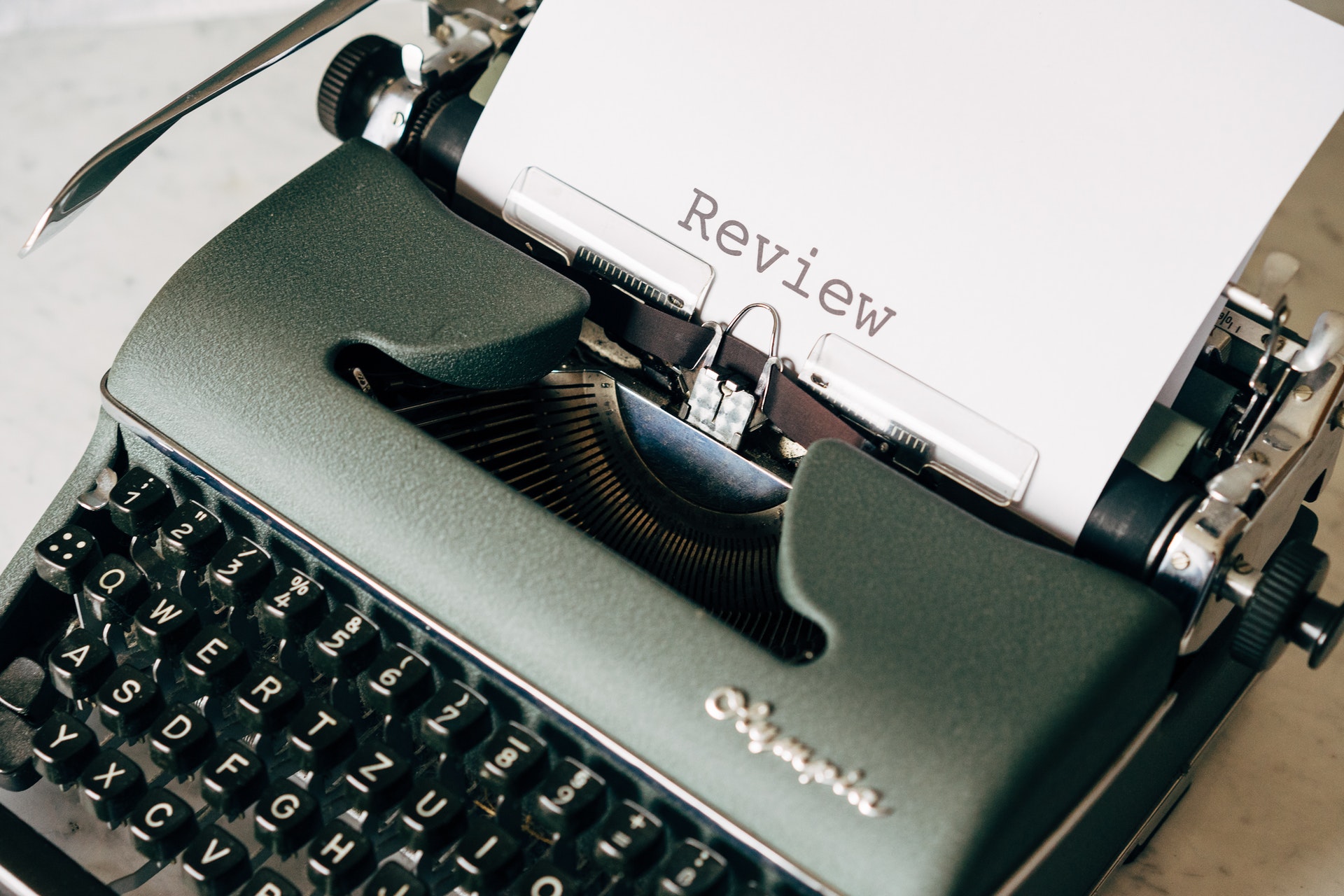 Lesson FiveDay 2ReviewDiamante Writing
REVIEW: What is a diamante poem?
7-lines:
Lines 2 and 3 are about noun in Line 1
Lines 5 and 6 are about noun in line 7
Line 4 is split between Lines 1 and 7
Can be about any subject

Uses nouns, verbs (-ing), and adjectives

Shape looks like a diamond
Winter
Icy. Grey.
Snowing, sledding, skiing
Hot chocolate, boots, iced tea, flip-flops
Swimming, sunning, snorkeling
Humid. Bright.
Summer

By Mrs. Leas
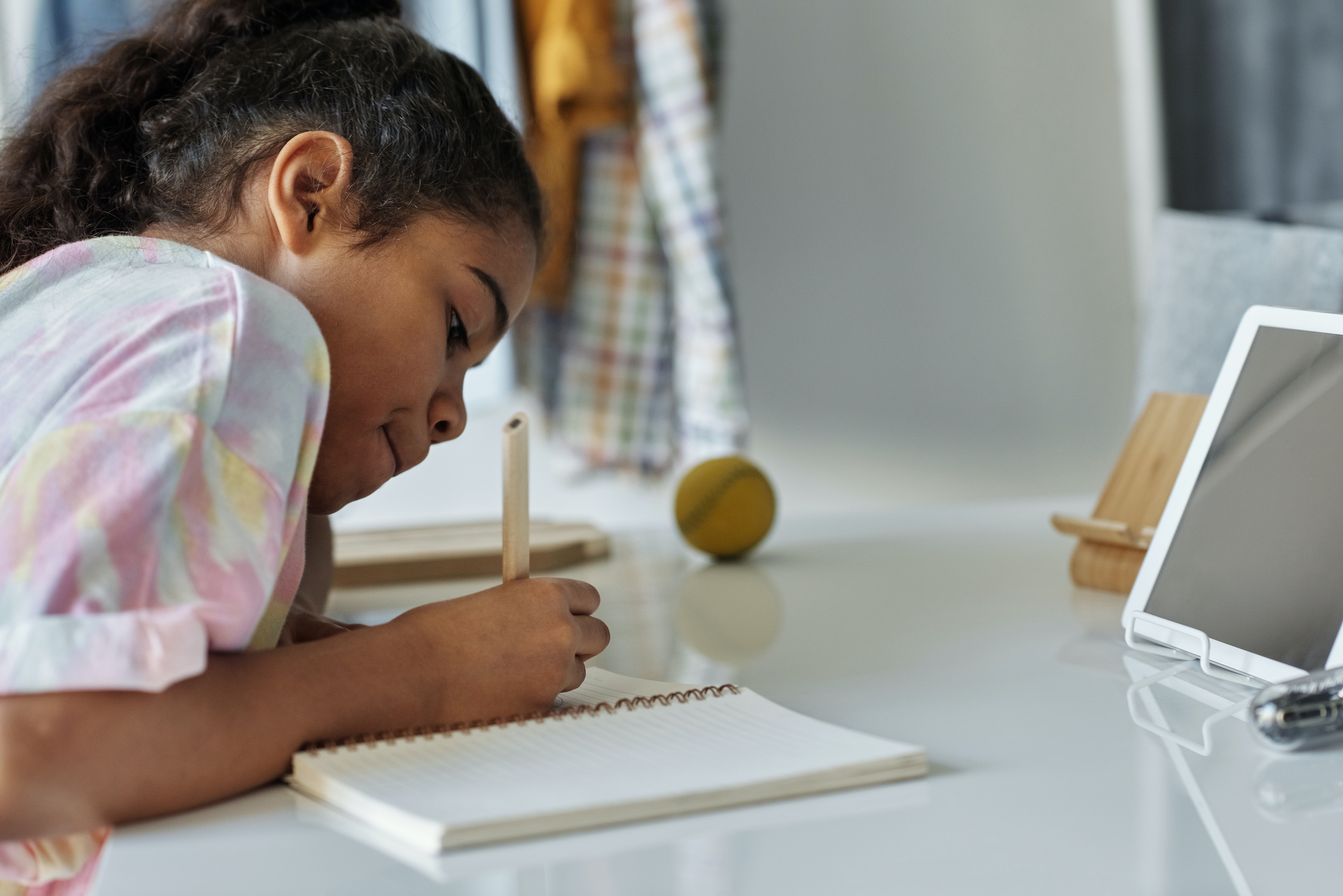 Writing Time!
Using our brainstorm list of nouns, 
verbs, and adjectives, let’s write a diamante poem about Spring/Fall together. Copy it into your ArtsLink
notebook.
MORNING CLASS
Brainstorming List!
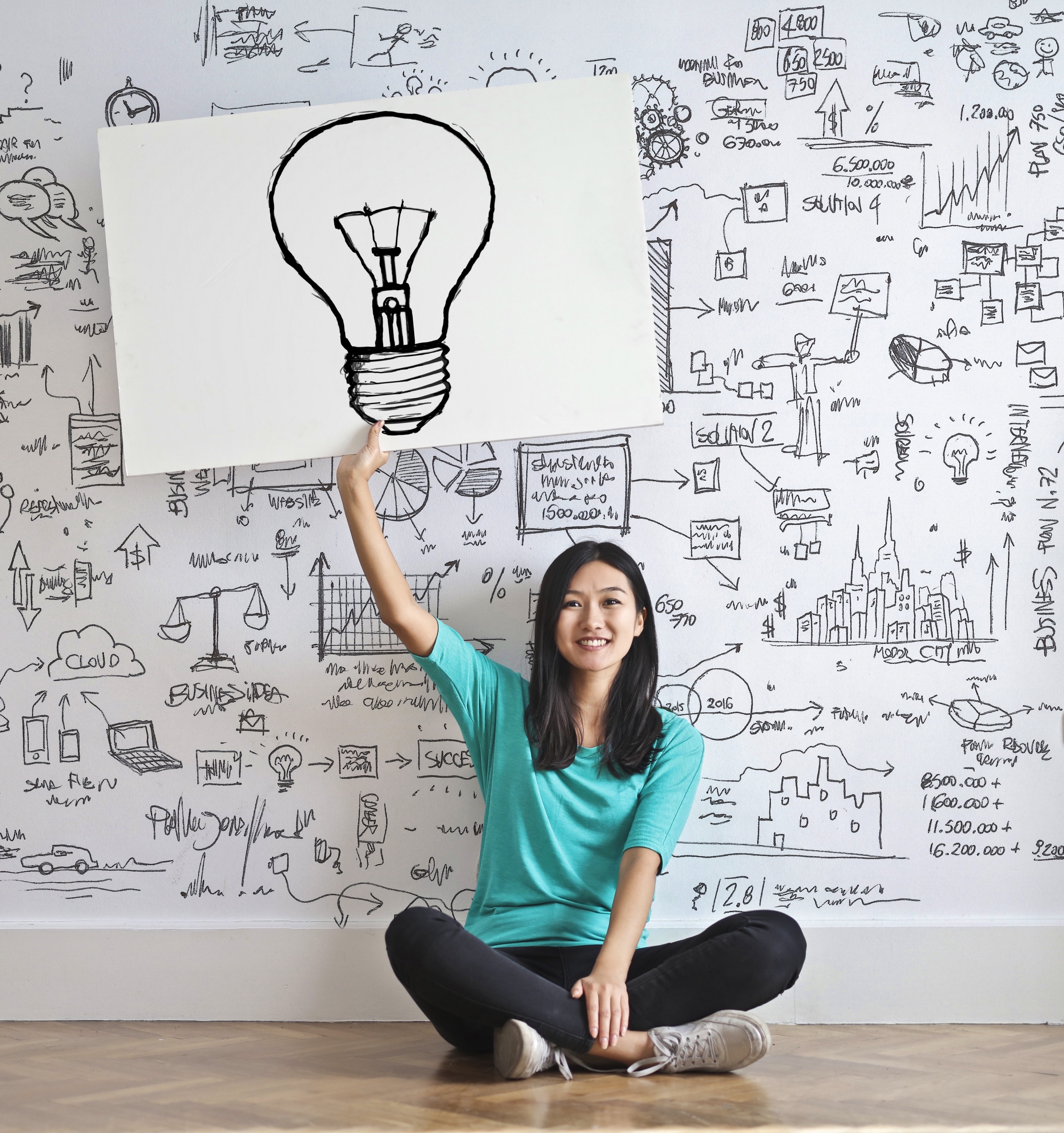 Spring - nouns, adjective, and verbs  
Nouns: Flowers, birds, butterflies, owls from Wisconsin, squirrels, spring water, rain, beaver, outside, smell/scent, April,  T-shirts, pranks, water parks, Easter, bugs, grass
Adjectives: warm, cool, sunny, windy, beautiful, colorful, delightful, tiny, noisy, fast, pretty
Verbs: catching, going, chirping, riding, skate boarding, blooming, biking, dancing, gardening, hiking, walking
Brainstormed as a group on 2-23-22.
Fall - nouns, adjective, and verbs 
Nouns: Apple cider, leaves, pumpkins, trick-or-treating, Halloween, cornstalks, wind, 
jack-o-lanterns, football, soccer, chili
Adjectives: Frosty, scary chilly, dark, fun, colorful, happy
Verbs: raking, carving, jumping, sweeping, picking, dressing up
Used this list on 3-16-22.
AFTERNOON CLASS
Brainstorming List!
Spring – Nouns, Verbs, Adjectives
Nouns – bunnies, flowers, ice cream truck, squirrels, chipmunks, mosquitoes, Easter, grass, trees, birds, butterflies, eggs, deer, nest, rain
Adjectives – yellow, sunny, pink, orange, warm, rainy, red, fluffy, rose, cold, icy, green, cloudy
Verbs – chirping, running, jumping, swimming, painting, laying eggs, sleeping, playing, munching, blooming, gardening, exercising, cooking
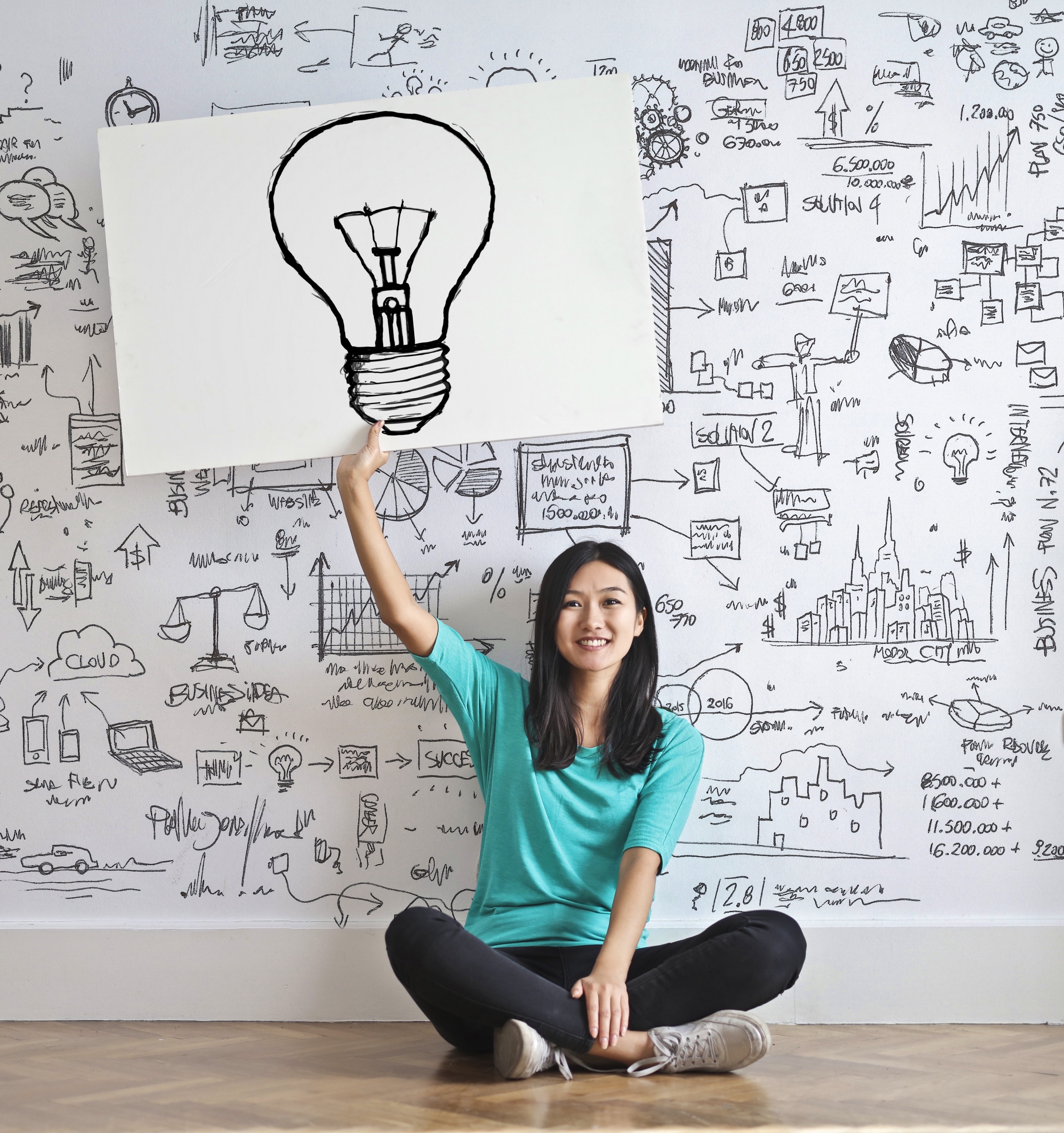 Fall – Nouns, Verbs, Adjectives
Nouns – pumpkins, Halloween, leaves, puddles, trees, pumpkin pie, hay, October, candy, scarecrow, apple pie, harvest festival, turkey, apples, Thanksgiving, fear, chocolate, nuts, nightmares, Zombies, games, mashed potatoes, footballAdjectives – scary, sour, sweet, orange, blue, yellow, red, windy, tasty, cold, chilly, pink, crimson, happy, green, black, beige, spooky, terrifying, horrified
thankful, fun, yummy, full, scrumptious, silly
Verbs – Falling, bobbing, melting, running, carrying, eating, jumping, partying, 
teaching, hunting, growing, harvesting, carving, reading, cooking, crying, pushing
Brainstormed as a group
on 2-23-22. Used again on 3-16-22.
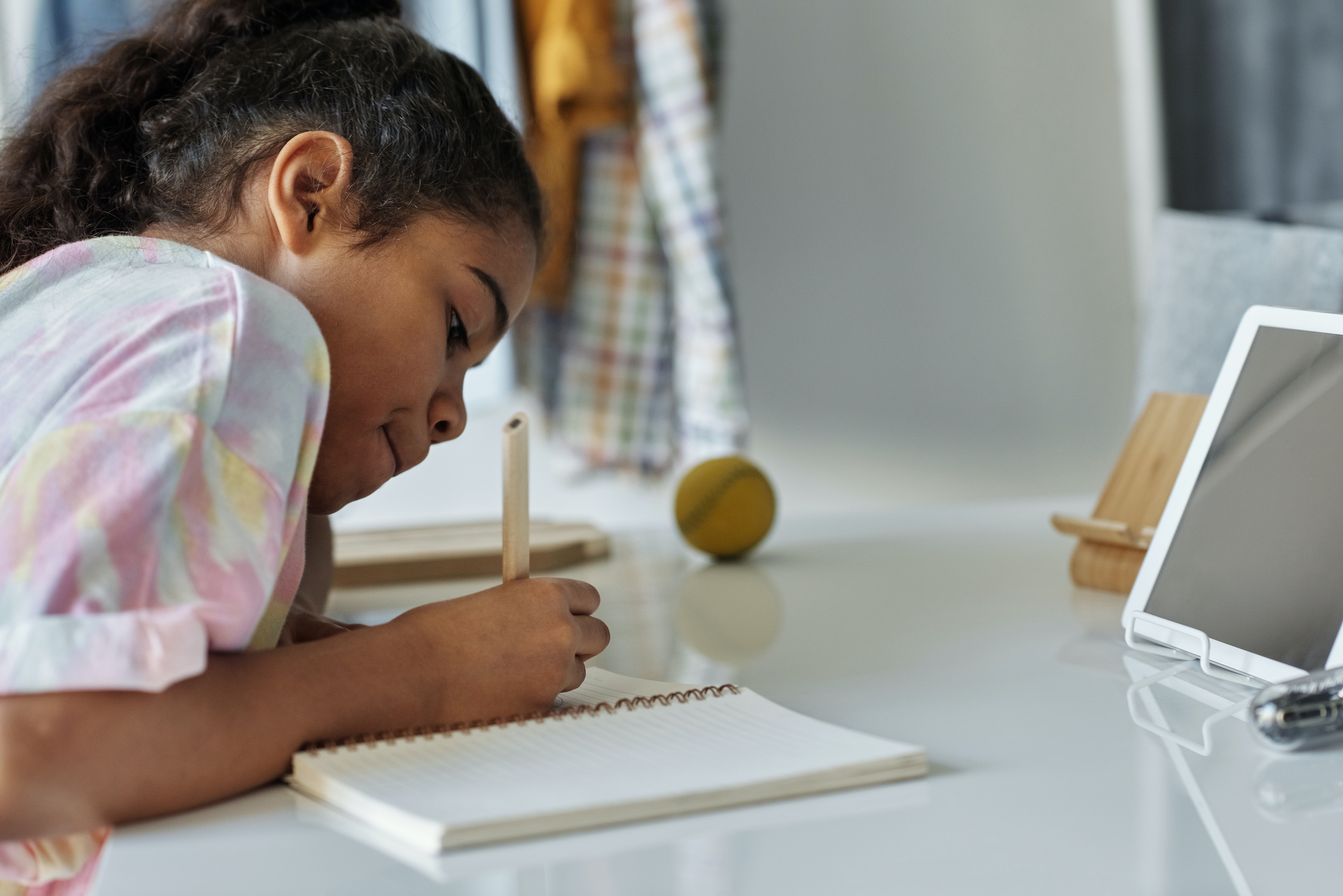 Vanilla and Chocolate
Girl and Boy
Nice and Mean
Hot and Cold
Soft and Hard
Sour and Sweet
Best and Worst
Love and Anger
Baby and Adult
Smart and Dumb
Love and Hate
Summer and Winter
Fall and Spring
Rainy and Sunny
Fire and Ice
Moon and Sun
Mountains and Beach
Writing Time, 
Part 2!
Angry and Happy
Happy and Sad
Big and Small
Kids and Adults
Mom and Dad
Boy and Girl
Math and Reading
Underwater and Surface
Multiplication and Division
Book and Internet
Addition and Subtraction
Predators and Prey
Fall and Spring
Stop and Go
Day and Night
Sky and Ground
Pick a pair of opposites 
from this list. 

Brainstorm a 
list of nouns, adjectives, and verbs.

Write an antonym diamante in poem frame provided by Mrs. Sefchik.
OR Write your own diamante about Spring and Fall. 
AM Class chose this. PM class was a mix of Spring+ Fall and choosing from this list.
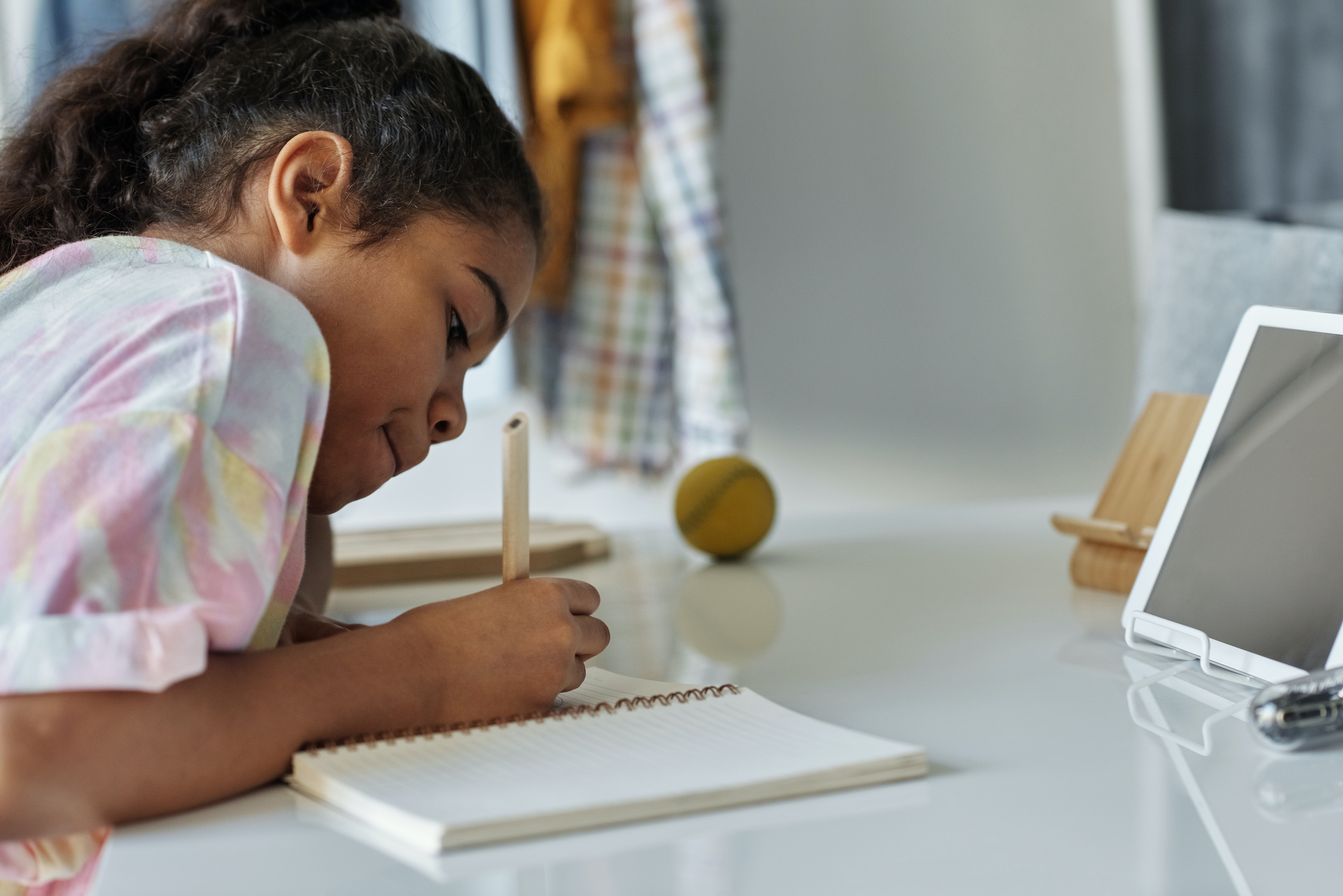 Writing Time!
Mountains
majestic, quiet
howling, camping, hiking
berries, bears, blanket, balls
swimming, walking, digging
peaceful, sunny
Beach 



Written by Mrs. Leas while students were writing
Poem Sharing!
Name one thing you’d like to learn more about, one thing you liked or disliked about this lesson.
Extension Activities
Read your diamante to a family member or friend.
Write a diamante with a friend. You each write half of it.
Visit Kenn Nesbitt’s poetry4kids.com for so many more poems and 
     lessons for writing poems.
Check out the youth page of the Poetry Foundation’s web site to read and listen 
     to more poetry!
references
references
Videos courtesy YouTube
Images from Pexels and Pixabay
https://poemanalysis.com/poetic-form/diamante-poem/
https://www.poetry4kids.com/lessons/how-to-write-a-diamante-poem/